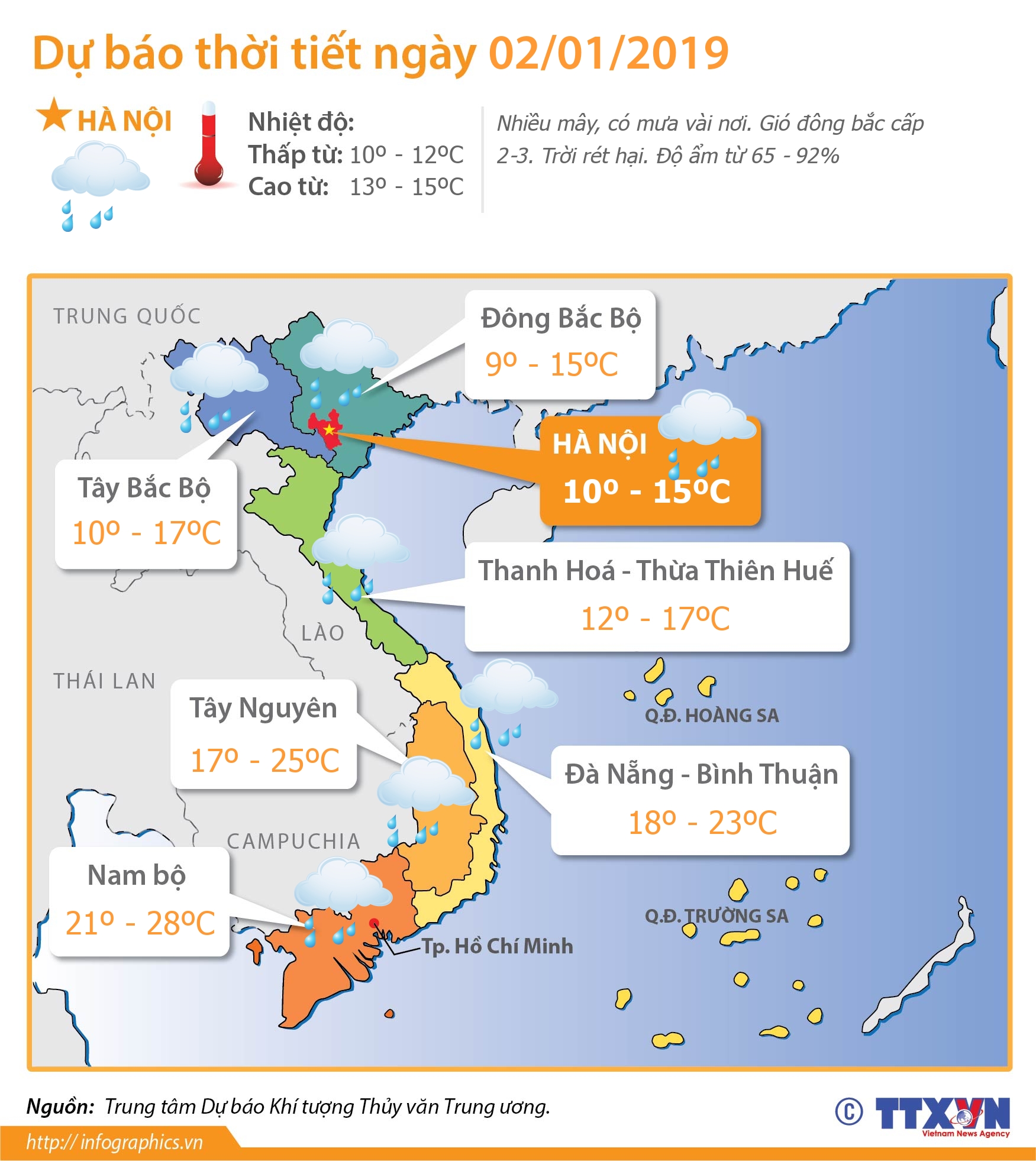 UNIT 16    WEATHER                (lesson 3/p4,5,6)
1/Warm-up and review
*Dance: Roll your hand( video)*Game: What’s missing ?(6pictures about weather)
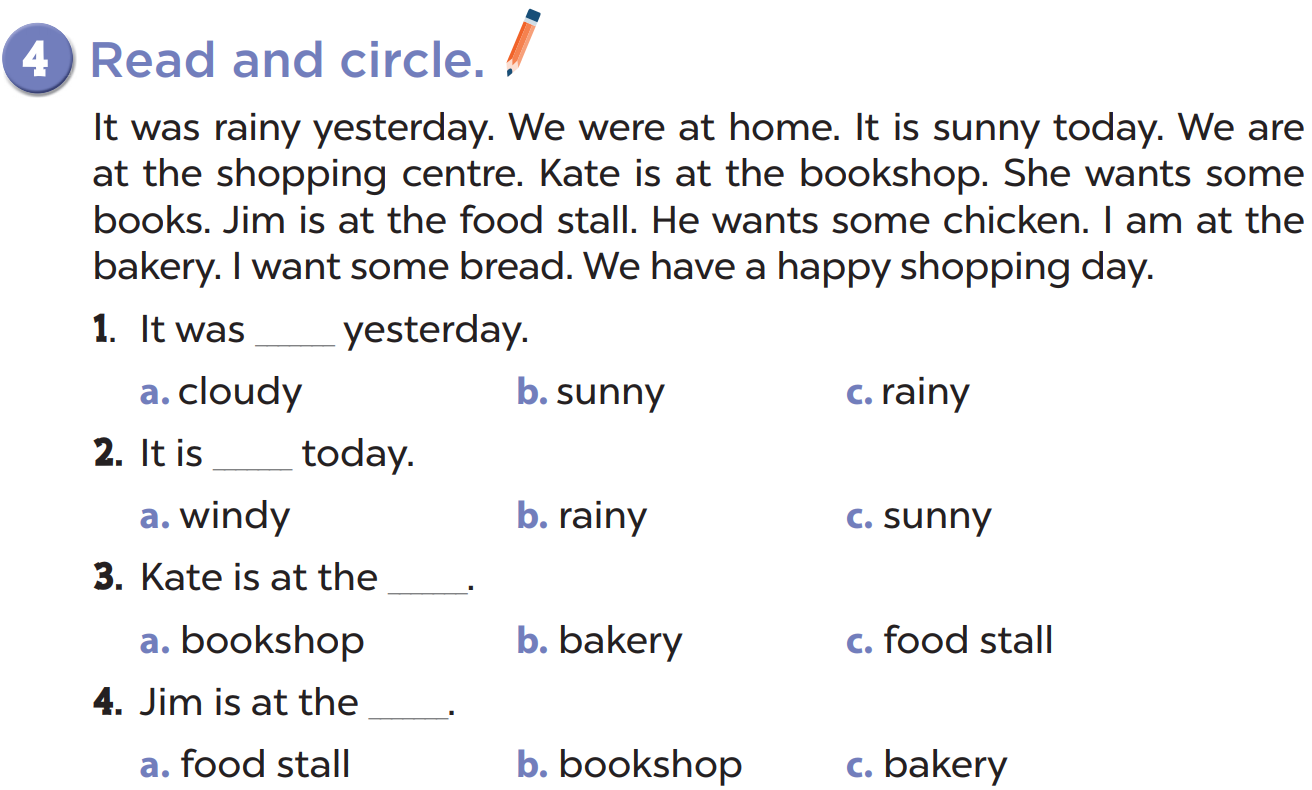 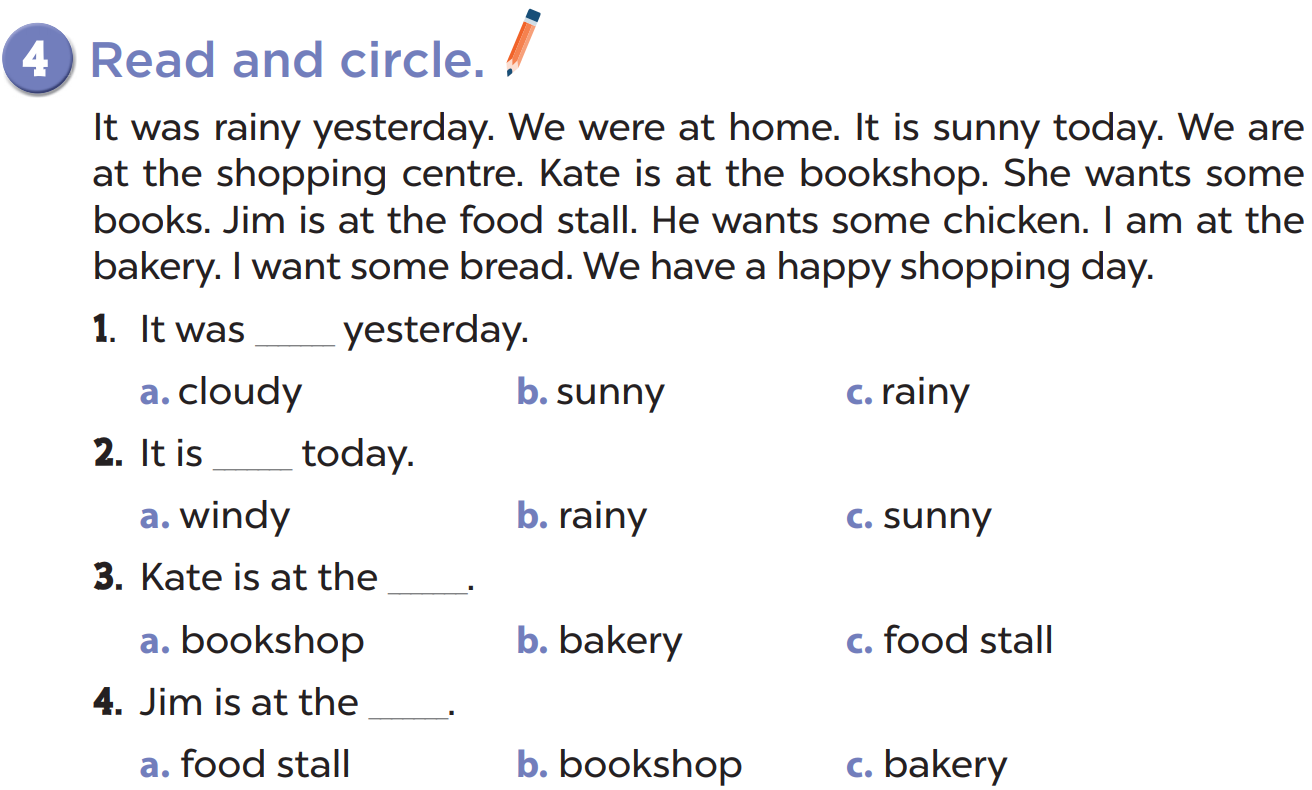 1
2
1.What was the weather like yesterday ?
3
4
2. What is the weather like today ?
3. Where is Kate now  ?
4.Where is Jim now
Checks answers by game : lucky spin.
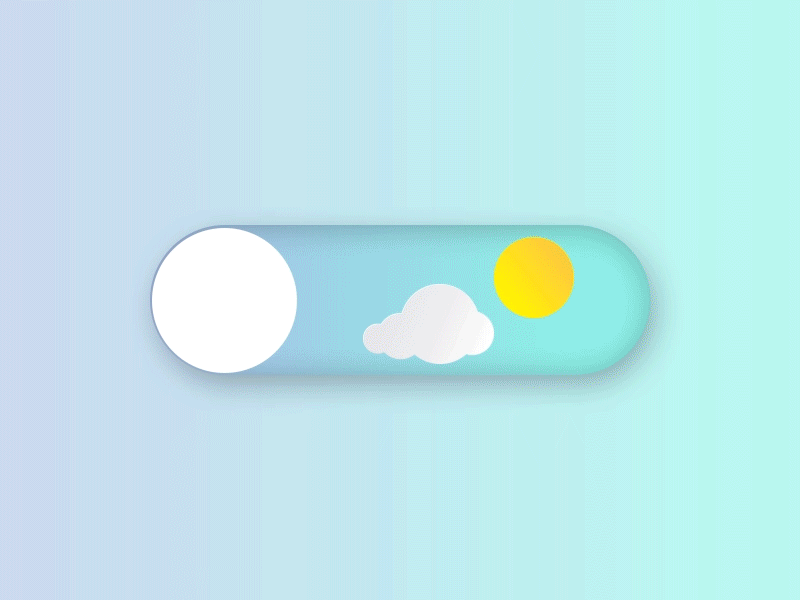 LUCKY SPIN
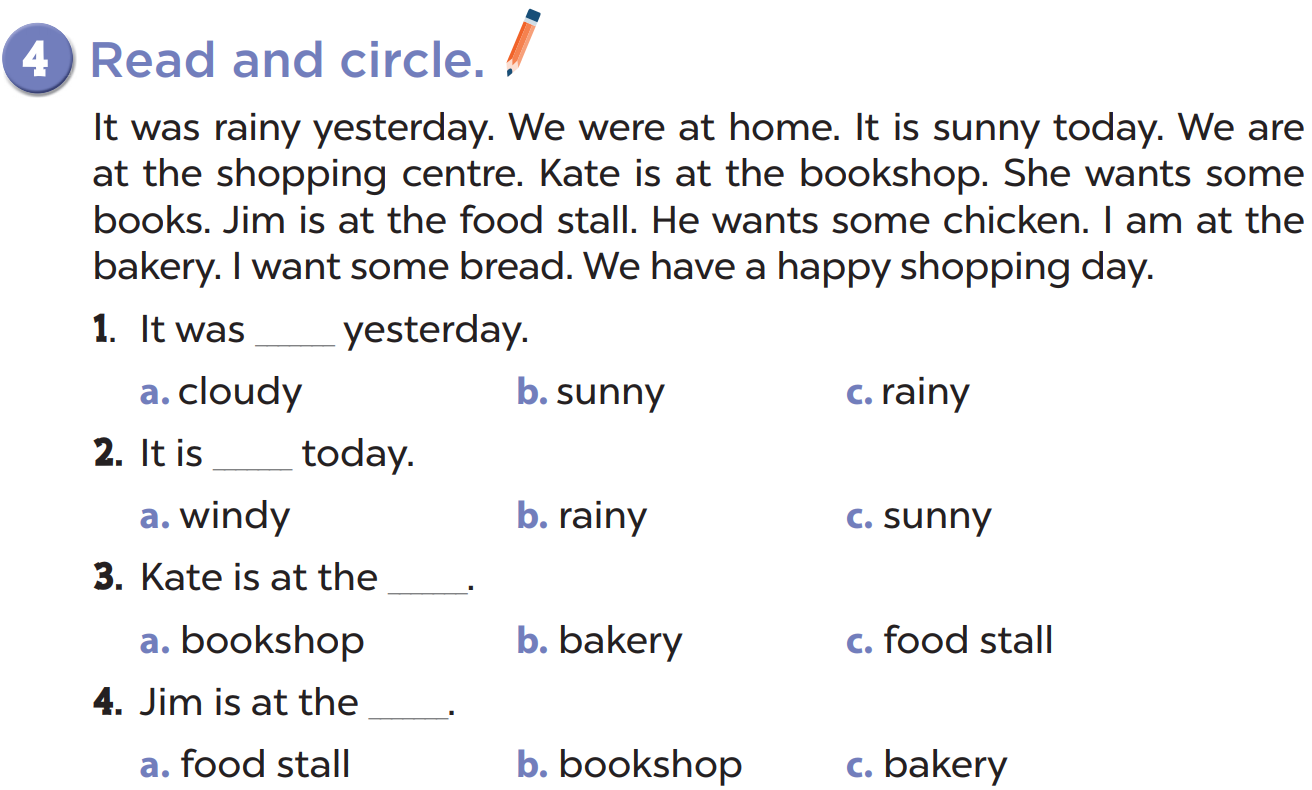 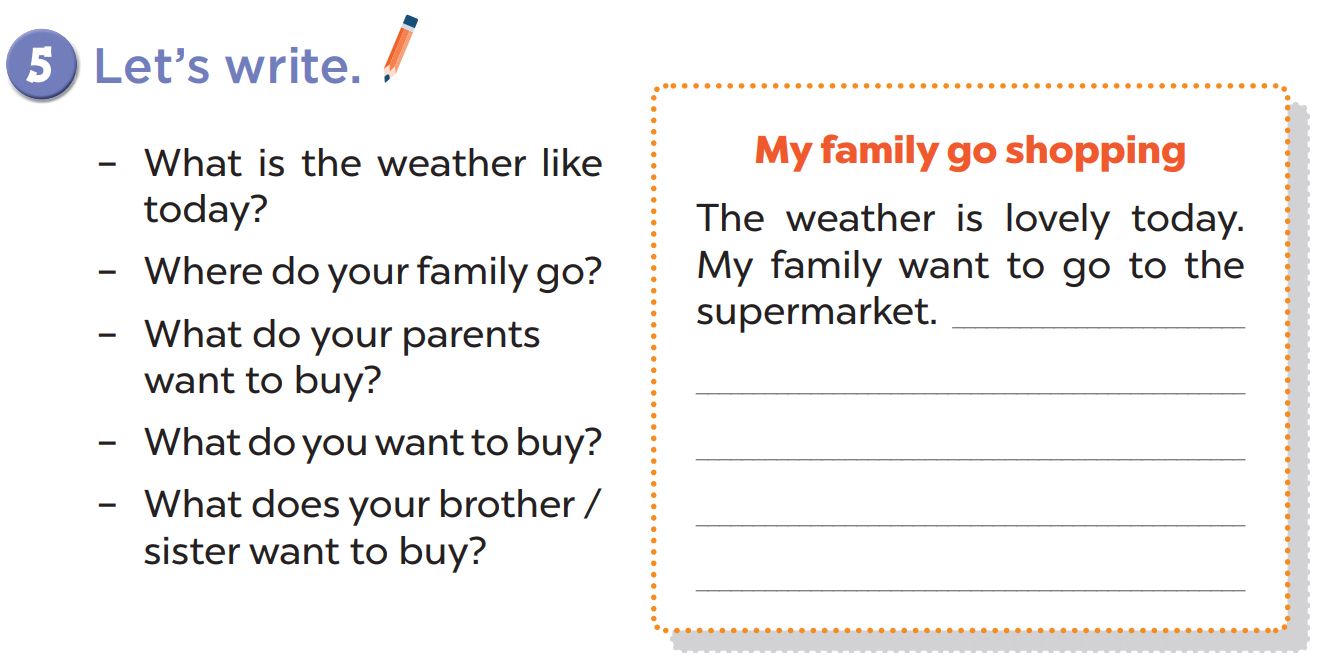 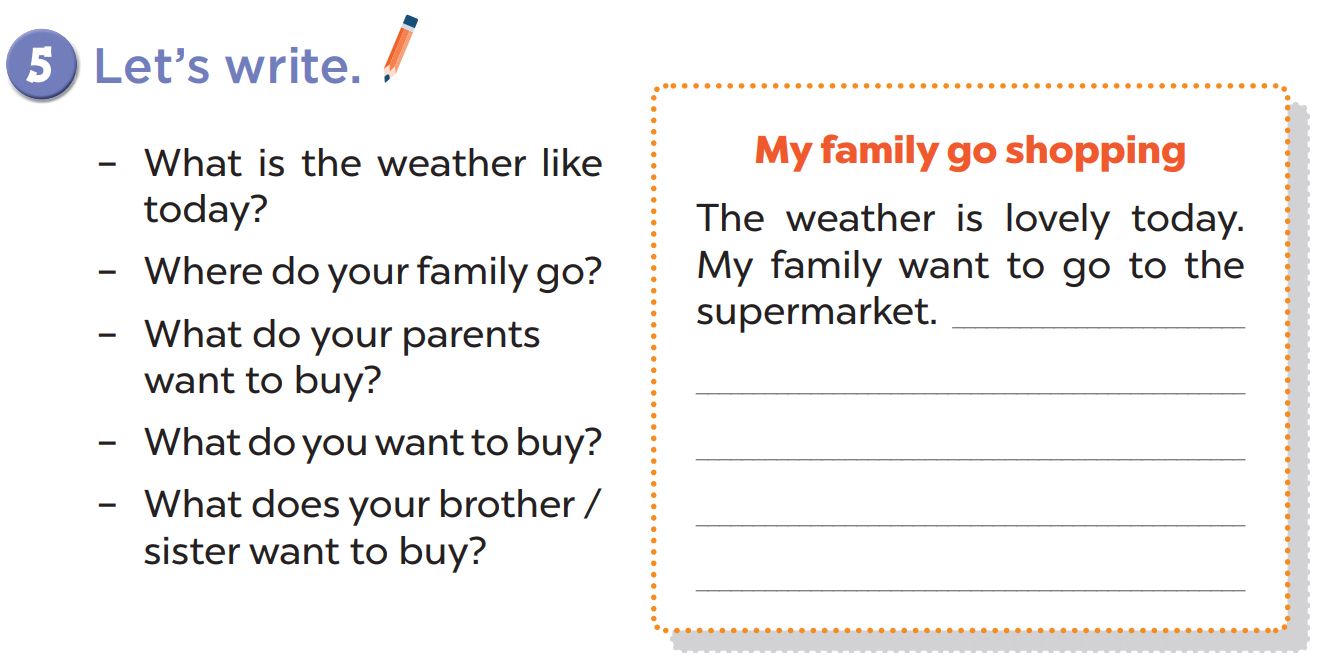 (Discuss - interview)
1.The weather is lovely today .
2.My family go shopping.
3.My parents want to buy some clothes.
4.I want to buy some school things.
5.My brother wants to buy some drinks.
6.Project
Task 1.
Talk about the weather as table model.
Task 2.
Talk about the weather forecast.
( on TV)
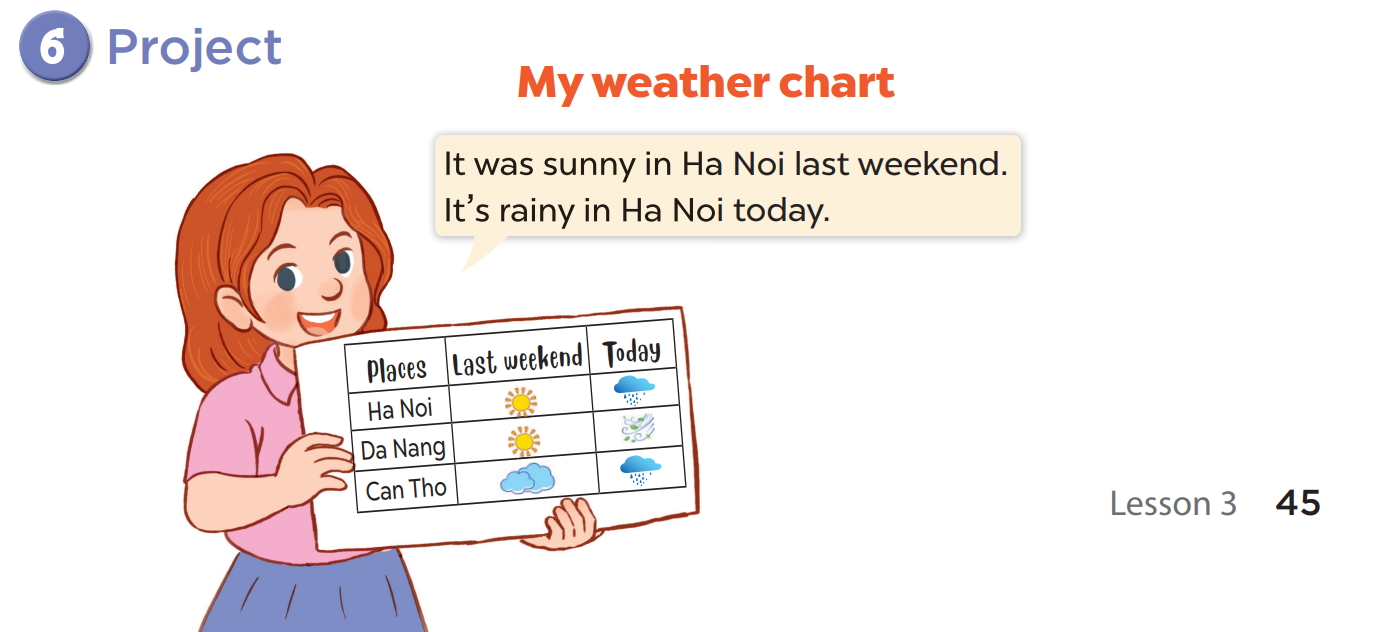